Graph Traversal
One of the most fundemantal graph problems is to traverse every edge and every vertex in a graph
Graph Traversal
One of the most fundemantal graph problems is to traverse every edge and every vertex in a graph 

Explore the graph in a systematic way :
                 make sure that each edge visited at most twice
                  don’t miss anything
Graph Traversal
One of the most fundemantal graph problems is to traverse every edge and every vertex in a graph 

Explore the graph in a systematic way :
                 make sure that each edge visited at most twice
                  don’t miss anything
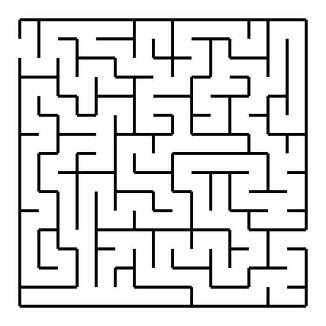 Graph Traversal
One of the most fundemantal graph problems is to traverse every edge and every vertex in a graph 

Explore the graph in a systematic way :
                 make sure that each edge visited at most twice
                  don’t miss anything
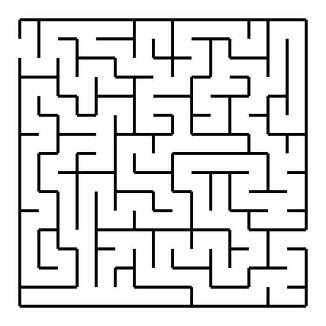 each vertex denotes a junction and each edge denotes a hallway
Graph Traversal
One of the most fundemantal graph problems is to traverse every edge and every vertex in a graph 

Explore the graph in a systematic way :
                 make sure that each edge visited at most twice
                  don’t miss anything
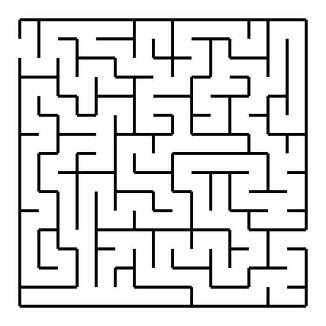 each vertex denotes a junction and each edge denotes a hallway

any traversal algorithm can be sufficient to get us out of any maze
Graph Traversal
One of the most fundemantal graph problems is to traverse every edge and every vertex in a graph 

Explore the graph in a systematic way :
                 make sure that each edge visited at most twice
                  don’t miss anything
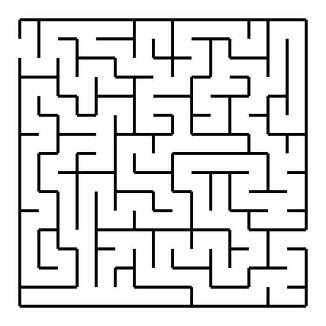 each vertex denotes a junction and each edge denotes a hallway

any traversal algorithm can be sufficient to get us out of any maze

For efficieny, make sure you don’t get stuck (visiting same place over and over again)
Graph Traversal
One of the most fundemantal graph problems is to traverse every edge and every vertex in a graph 

Explore the graph in a systematic way :
                 make sure that each edge visited at most twice
                  don’t miss anything
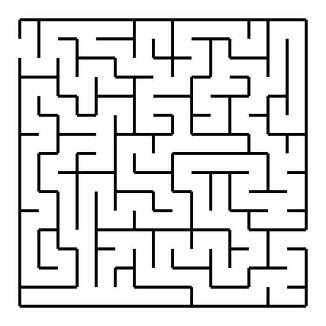 each vertex denotes a junction and each edge denotes a hallway

any traversal algorithm can be sufficient to get us out of any maze

For efficieny, make sure you don’t get stuck (visiting same place over and over again)

For correctness, we do the traversal in a way that we get out of the maze
Graph Traversal
the key idea
Graph Traversal
the key idea

mark each vertex when you first visit it
keep track of what you haven’t yet completely explored
Graph Traversal
the key idea

mark each vertex when you first visit it
keep track of what you haven’t yet completely explored

possible three states for each vertex
Graph Traversal
the key idea

mark each vertex when you first visit it
keep track of what you haven’t yet completely explored

possible three states for each vertex

undiscovered                 discovered            processed
Graph Traversal
the key idea

mark each vertex when you first visit it
keep track of what you haven’t yet completely explored

possible three states for each vertex

undiscovered                 discovered            processed
the vertex has been visited but all of its incident edges have been checked out
the vertex and all 
of its incident edges have been visited
initial state 
for a vertex
Graph Traversal
the key idea

mark each vertex when you first visit it
keep track of what you haven’t yet completely explored

possible three states for each vertex

undiscovered                 discovered            processed
the vertex has been visited but all of its incident edges have been checked out
the vertex and all 
of its incident edges have been visited
initial state 
for a vertex
state of each vertex changes from left to right
Breadth First Search
instead of going deep in a graph, just go in cross-wise fashion
Breadth First Search
instead of going deep in a graph, just go in cross-wise fashion

explore the graph outward from a starting point (a node s) in all possible directions
s
L0
Breadth First Search
instead of going deep in a graph, just go in cross-wise fashion

explore the graph outward from a starting point (a node s) in all possible directions – add one layer of nodes at a time
s
L0
L1
Breadth First Search
instead of going deep in a graph, just go in cross-wise fashion

explore the graph outward from a starting point (a node s) in all possible directions – add one layer of nodes at a time
s
L0
L1
L2
Breadth First Search
instead of going deep in a graph, just go in cross-wise fashion

explore the graph outward from a starting point (a node s) in all possible directions – add one layer of nodes at a time
. . .
s
L0
L1
L2
Li
Breadth First Search
instead of going deep in a graph, just go in cross-wise fashion

explore the graph outward from a starting point (a node s) in all possible directions – add one layer of nodes at a time
. . .
s
L0
L1
L2
Li
all nodes have 
an edge to a node in Li-1
and don’t belong to 
any earlier layer
Breadth First Search
every node u is associated with three parameters :


    distance                       parent                      color
Breadth First Search
every node u is associated with three parameters :


    distance                       parent                      color
shows the state of u
white : undiscovered
gray : discovered
Black : processed
The length of 
the shortest path 
from s to u
u’s predecessor on the shortest path from s to u
Breadth First Search
every node u is associated with three parameters :


    distance                       parent                      color
shows the state of u
white : undiscovered
gray : discovered
Black : processed
The length of 
the shortest path 
from s to u
u’s predecessor on the shortest path from s to u
BFS(G,s) 

for each vertex u of V 
          u.color = white
          u.dis = ∞
          u.par = nil 
s.color = gray
s.dis = 0 
 . . .
Breadth First Search
Breadth First Search
b
a
c
d
s
g
e
f
Breadth First Search
a,∞
b,∞
c,∞
d,∞
s,0
g,∞
e,∞
f,∞
Q = { }
Breadth First Search
a,∞
b,∞
c,∞
d,∞
s,0
g,∞
e,∞
f,∞
Q = {s}
Breadth First Search
a,∞
b,∞
c,∞
d,∞
s,0
g,∞
e,∞
f,∞
s
Q = { }
Breadth First Search
a,∞
b,∞
c,1
d,∞
s,0
g,1
e,1
f,∞
s
Q = { }
Breadth First Search
a,∞
b,∞
c,1
d,∞
s,0
g,1
e,1
f,∞
s
Q = { }
Breadth First Search
a,∞
b,∞
c,1
d,∞
s,0
g,1
e,1
f,∞
s
Q = {c g e}
Breadth First Search
a,∞
b,∞
c,1
d,∞
s,0
g,1
e,1
f,∞
c
Q = {g e}
Breadth First Search
a,∞
b,∞
c,1
d,∞
s,0
g,1
e,1
f,∞
c
Q = {g e}
Breadth First Search
a,2
b,∞
c,1
d,2
s,0
g,1
e,1
f,∞
c
Q = {g e}
Breadth First Search
a,2
b,∞
c,1
d,2
s,0
g,1
e,1
f,∞
c
Q = {g e}
Breadth First Search
a,2
b,∞
c,1
d,2
s,0
g,1
e,1
f,∞
c
Q = {g e a d}
Breadth First Search
a,2
b,∞
c,1
d,2
s,0
g,1
e,1
f,∞
c
Q = {g e a d}
Breadth First Search
a,2
b,∞
c,1
d,2
s,0
g,1
e,1
f,∞
g
Q = {e a d}
Breadth First Search
a,2
b,∞
c,1
d,2
s,0
g,1
e,1
f,∞
g
Q = {e a d}
Breadth First Search
a,2
b,∞
c,1
d,2
s,0
g,1
e,1
f,2
g
Q = {e a d}
Breadth First Search
a,2
b,∞
c,1
d,2
s,0
g,1
e,1
f,2
g
Q = {e a d}
Breadth First Search
a,2
b,∞
c,1
d,2
s,0
g,1
e,1
f,2
g
Q = {e a d f}
Breadth First Search
a,2
b,∞
c,1
d,2
s,0
g,1
e,1
f,2
g
Q = {e a d f}
Breadth First Search
a,2
b,∞
c,1
d,2
s,0
g,1
e,1
f,2
e
Q = {a d f}
Breadth First Search
a,2
b,∞
c,1
d,2
s,0
g,1
e,1
f,2
e
Q = {a d f}
Breadth First Search
a,2
b,∞
c,1
d,2
s,0
g,1
e,1
f,2
a
Q = {d f}
Breadth First Search
a,2
b,∞
c,1
d,2
s,0
g,1
e,1
f,2
a
Q = {d f}
Breadth First Search
a,2
b,3
c,1
d,2
s,0
g,1
e,1
f,2
a
Q = {d f}
Breadth First Search
a,2
b,3
c,1
d,2
s,0
g,1
e,1
f,2
a
Q = {d f}
Breadth First Search
a,2
b,3
c,1
d,2
s,0
g,1
e,1
f,2
a
Q = {d f}
Breadth First Search
a,2
b,3
c,1
d,2
s,0
g,1
e,1
f,2
b
Q = { }
Breadth First Search
a,2
b,3
O(lVl)
O(1)
c,1
d,2
s,0
g,1
e,1
f,2
b
Q = { }
Breadth First Search
a,2
b,3
O(lVl)
O(1)
c,1
d,2
s,0
g,1
e,1
O(lEl)
f,2
b
Q = { }
Breadth First Search
a,2
b,3
O(lVl)
O(1)
c,1
d,2
s,0
g,1
e,1
O(lEl)
f,2
b
Q = { }
total O(lVl + lEl)
Breadth First Search
parent pointer used 
to find the shortest path
a,2
b,3
O(lVl)
O(1)
c,1
d,2
s,0
g,1
e,1
O(lEl)
f,2
b
Q = { }
total O(lVl + lEl)
Bacon Number
Bacon number of an actor is the minimum number of steps 
    required to connect him Kevin Bacon
Bacon Number
Bacon number of an actor is the minimum number of steps 
    required to connect him Kevin Bacon
Tom Hanks
Beyond All Boundaries, 2009
Arthur Senzy
Apollo 13, 1995
Bob Gunton
JFK, 1991
Kevin Bacon
Tom Cruise
A Few Good Men, 1992
Morgan Freeman
The Shawshank Redemption, 1994
Tim Robbins
Mystic River,2003
Nicole Kidman
Far and Away, 1992
Bacon Number
Bacon number of an actor is the minimum number of steps 
    required to connect him Kevin Bacon
Tom Hanks
Beyond All Boundaries, 2009
Arthur Senzy
Apollo 13, 1995
Bob Gunton
JFK, 1991
Kevin Bacon
Tom Cruise
A Few Good Men, 1992
Morgan Freeman
The Shawshank Redemption, 1994
Tim Robbins
Mystic River,2003
Nicole Kidman
Far and Away, 1992
Bacon number of an actor is the length of the shortest path from actor’s vertex to Bacon’s vertex
Bacon Number
Bacon number of an actor is the minimum number of steps 
    required to connect him Kevin Bacon
Tom Hanks
Beyond All Boundaries, 2009
Arthur Senzy
Apollo 13, 1995
Bob Gunton
JFK, 1991
Kevin Bacon
Tom Cruise
A Few Good Men, 1992
Morgan Freeman
The Shawshank Redemption, 1994
Tim Robbins
Mystic River,2003
Nicole Kidman
Far and Away, 1992
Bacon number of an actor is the length of the shortest path from actor’s vertex to Bacon’s vertex
Bacon Number
Bacon number of an actor is the minimum number of steps 
    required to connect him Kevin Bacon
run BFS starting from Bacon 
the keys would be Bacon’s numbers
Tom Hanks
Beyond All Boundaries, 2009
Arthur Senzy
Apollo 13, 1995
Bob Gunton
JFK, 1991
Kevin Bacon
Tom Cruise
A Few Good Men, 1992
Morgan Freeman
The Shawshank Redemption, 1994
Tim Robbins
Mystic River,2003
Nicole Kidman
Far and Away, 1992
Bacon number of an actor is the length of the shortest path from actor’s vertex to Bacon’s vertex
Connected Components
a connected component is a maximal subgraph where there is a path between any two nodes of it
Connected Components
a connected component is a maximal subgraph where there is a path between any two nodes of it
a graph can be made up of seperate connected components
G
Connected Components
a connected component is a maximal subgraph where there is a path between any two nodes of it
a graph can be made up of seperate connected components
find the number of connected components of a given graph (use BFS)
G
Connected Components
a connected component is a maximal subgraph where there is a path between any two nodes of it
a graph can be made up of seperate connected components
find the number of connected components of a given graph (use BFS)
start from the first vertex; any vertex we have discovered during this search should be part of same component.
G
Connected Components
a connected component is a maximal subgraph where there is a path between any two nodes of it
a graph can be made up of seperate connected components
find the number of connected components of a given graph (use BFS)
start from the first vertex; any vertex we have discovered during this search should be part of same component. 
so, repeat the process with an undiscovered vertex.
G
Connected Components
a connected component is a maximal subgraph where there is a path between any two nodes of it
a graph can be made up of seperate connected components
find the number of connected components of a given graph (use BFS)
start from the first vertex; any vertex we have discovered during this search should be part of same component. 
so, repeat the process with an undiscovered vertex. 
 
     int num = 0
     for (i=1 to n)
            if (vi has not been discovered)
                   num = num + 1
                   BFS(G, vi)
     return num
G
Connected Components
a connected component is a maximal subgraph where there is a path between any two nodes of it
a graph can be made up of seperate connected components
It would be useful to clasify each vertex by which connected component it belongs

When we run BFS on G from v, we mark each vertex as being owned by v.

If we iterate through all vertices, each vertex will be marked by its owner that represents a different connected component
G